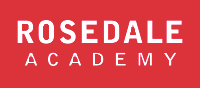 Lesson 1: TutoringFOOD
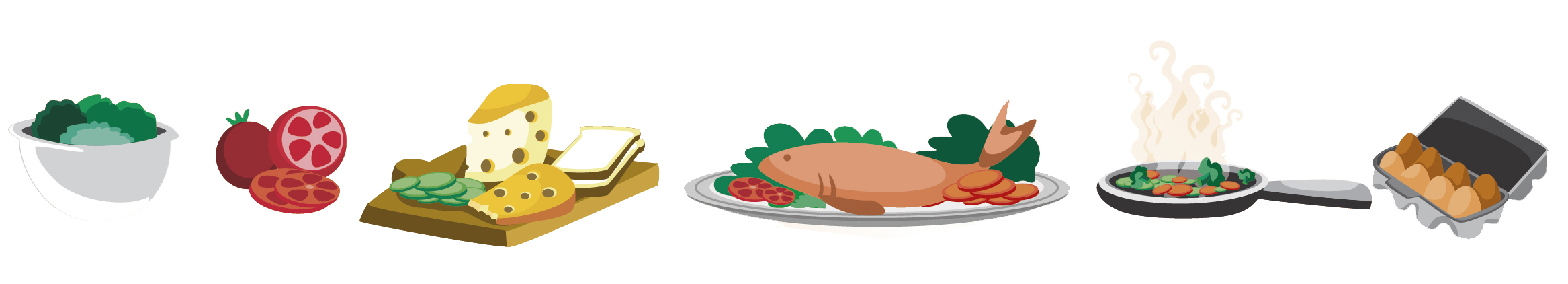 Watch this video for review
Circle all the vegetables
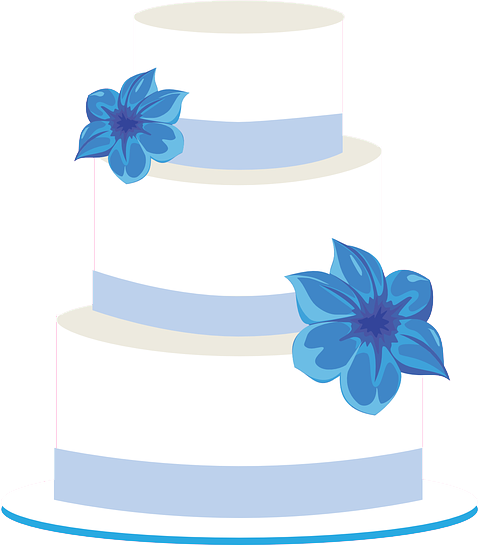 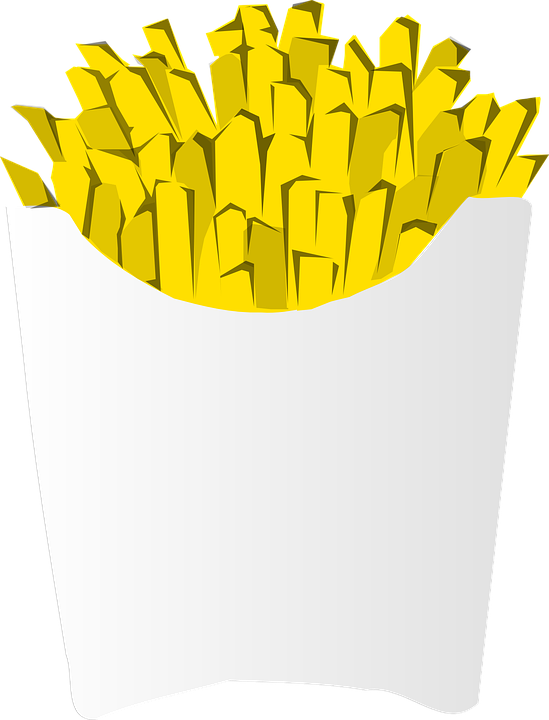 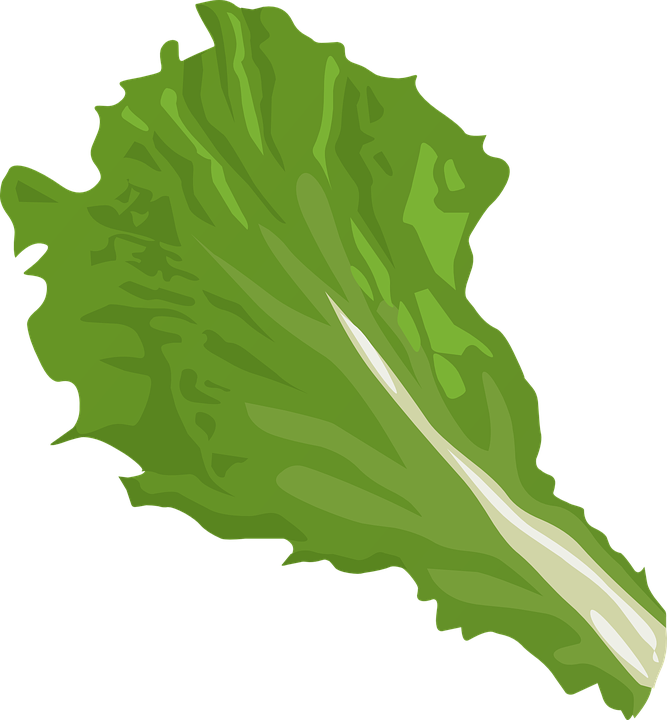 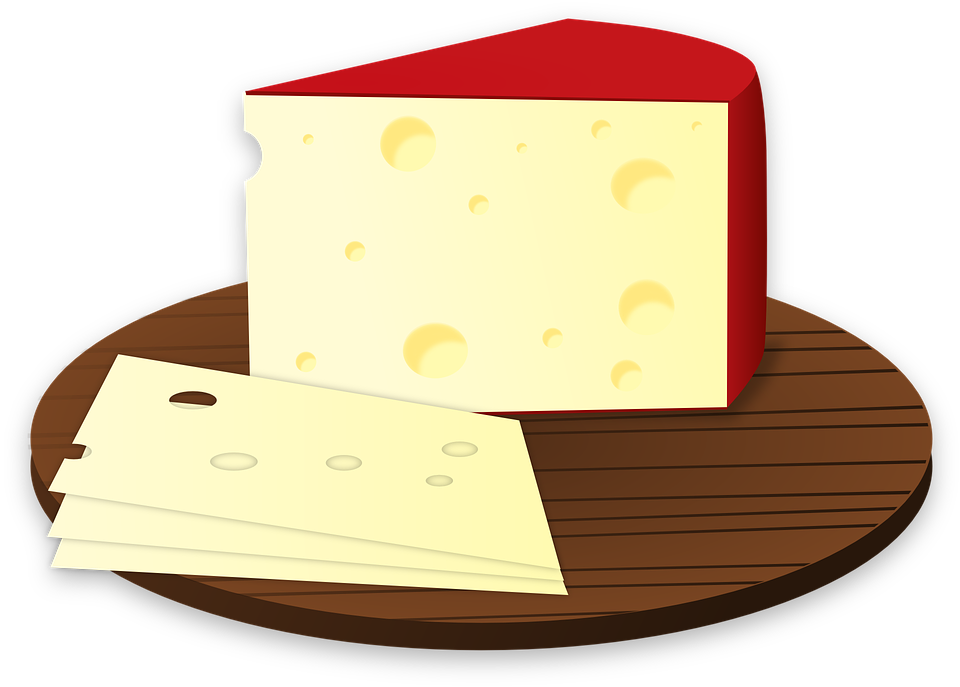 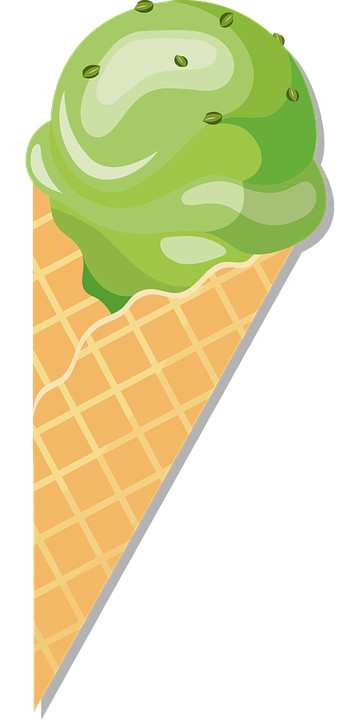 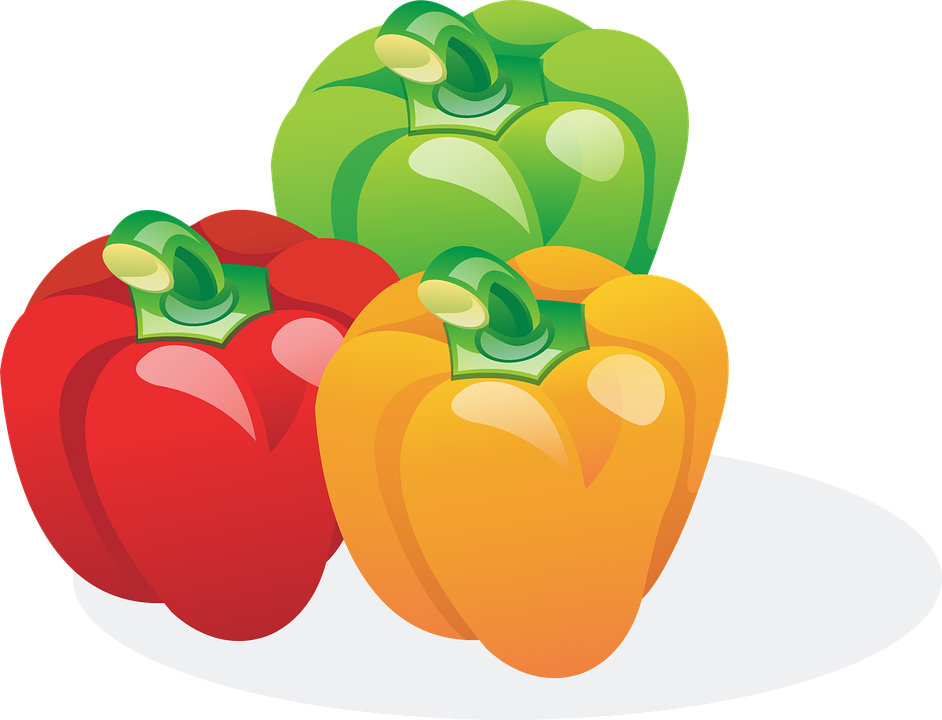 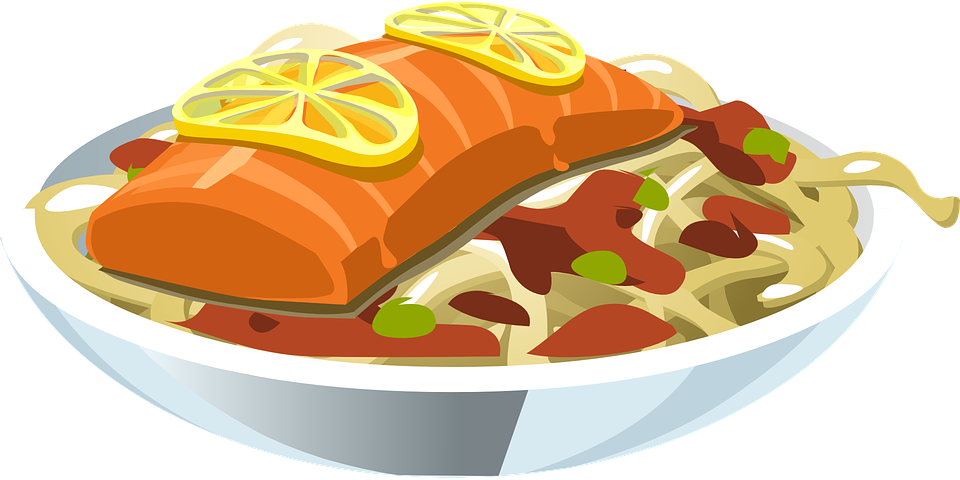 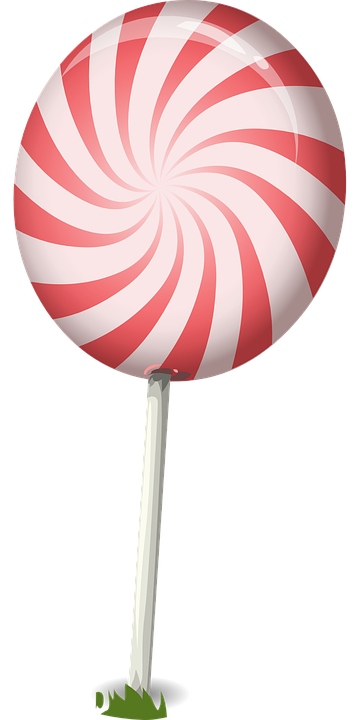 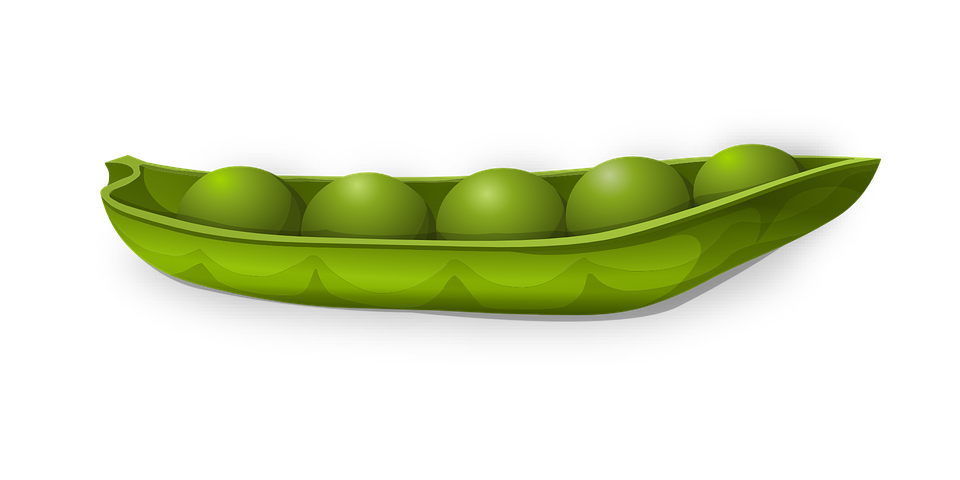 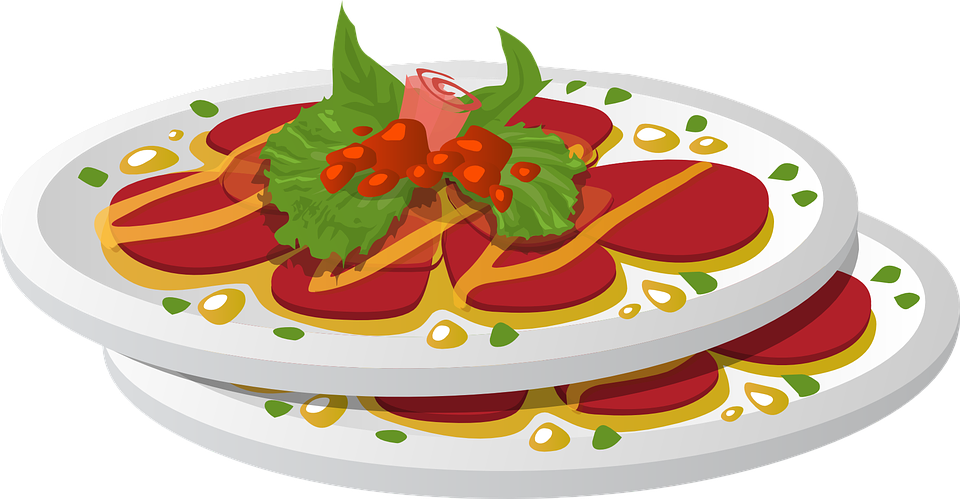 [Speaker Notes: Explain what “vegetables” means (part of a plant that is consumed by humans as food). Have students circle the vegetables. Then, go over each of the foods and give the English word for each graphic.]
Unscramble the food vocabulary from the lesson
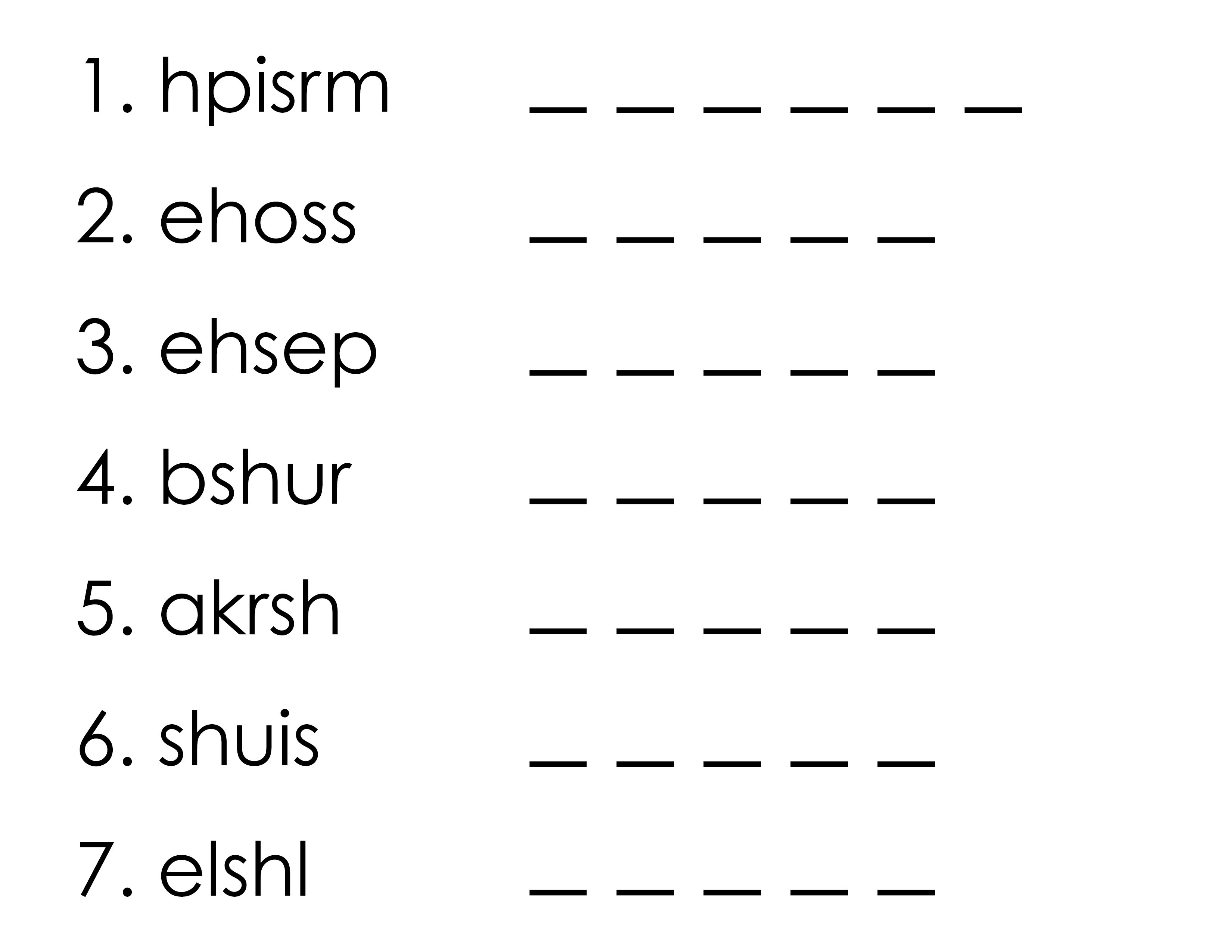 [Speaker Notes: Shrimp 
Shoes
Sheep 
Brush
Shark
Sushi
Shell]
Practice “and”
Add “and” and a comma to make the sentences a compound sentence.

The weather is very bad. He went out for a walk to get snacks. 


She finishes her homework. She is studying for a test. 


I lost my wallet. I can‘t buy lunch.


Tom is tired. He needs to sleep.
[Speaker Notes: Read each statement. Remind the students when “and” is required. Alternate between each student for the questions. Do the first question.]
Now you practice capitalization
my family is in spain.
we finish school in june.
i learned to speak english in school. 
on wednesday i have basketball practice.
i am at the zoo.
i learned to bike when i was young. 
my birthday is in the month of june. 
my family lives on gloria road.
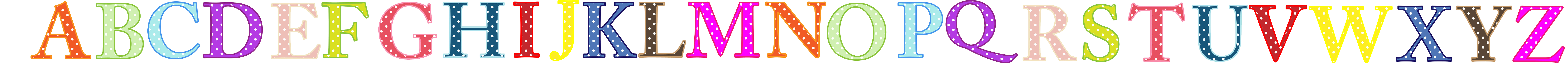 [Speaker Notes: Read each statement. Remind the students where and when capitals are required. Alternate between each student for the questions.]
Let’s write some sequence captions
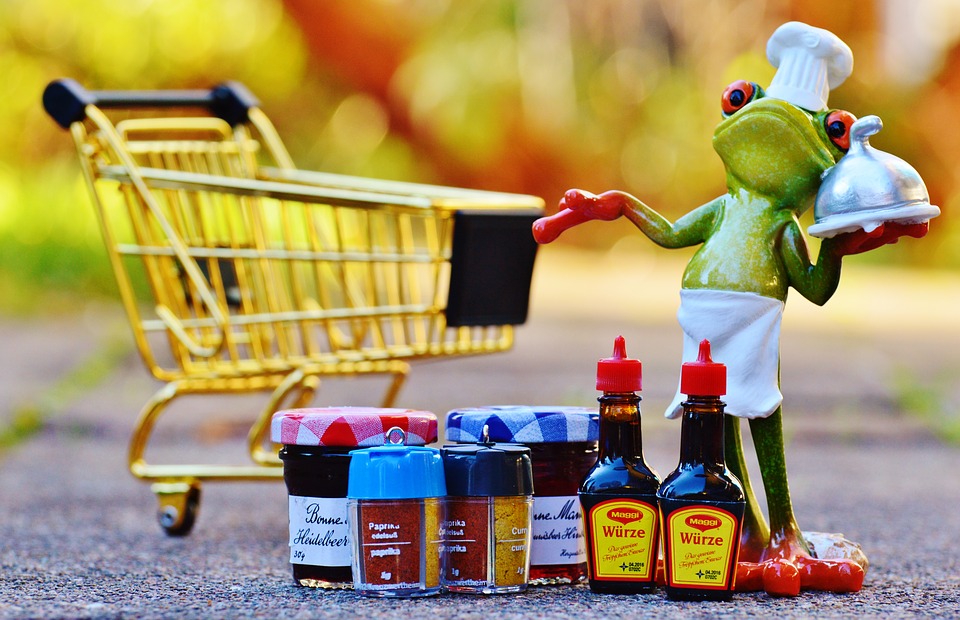 What’s the frog doing now?
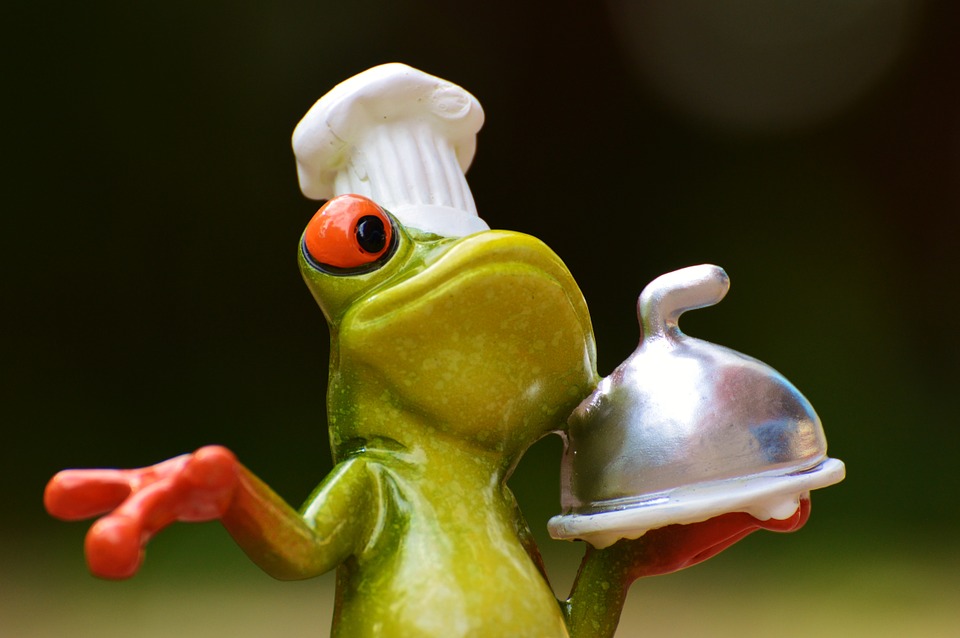 What are they talking about?
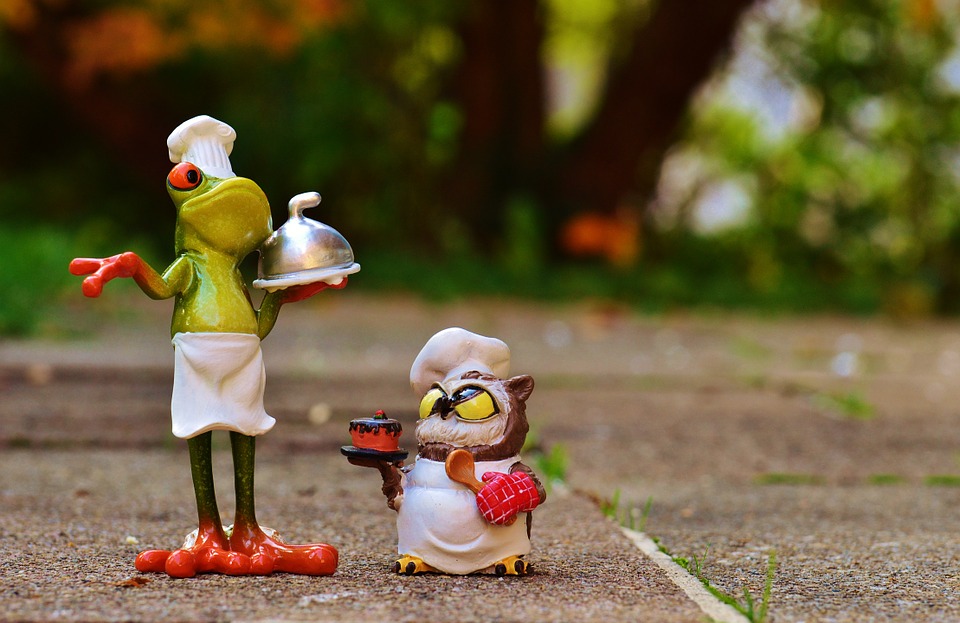 Who is he going to call?
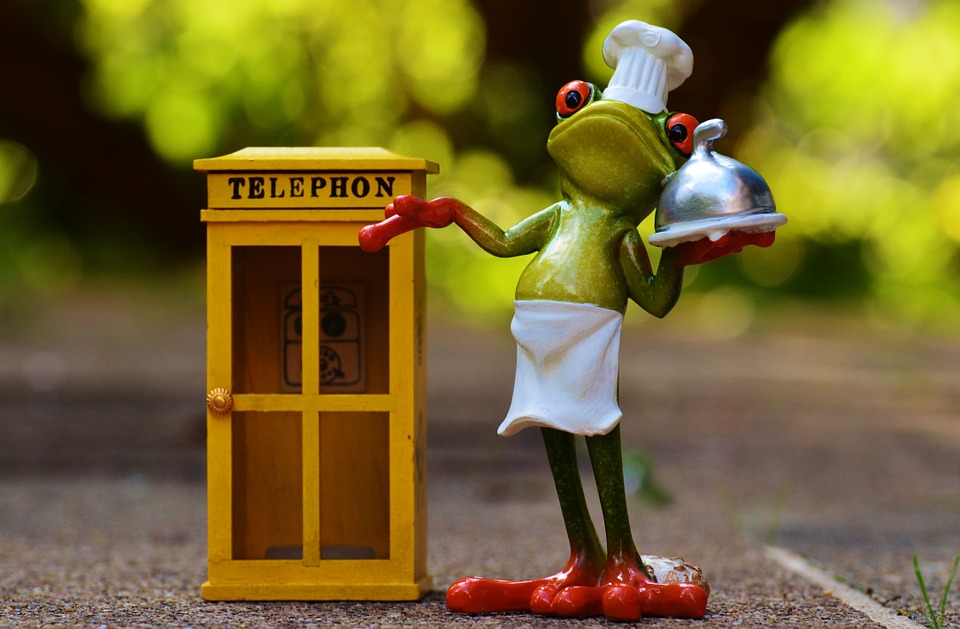 Here is a song
[Speaker Notes: Play SH song file]
You practiced:
The SH sound
Using “and”, identifying capital letters, a period and compound sentences 
Finding vegetables
Telling a story
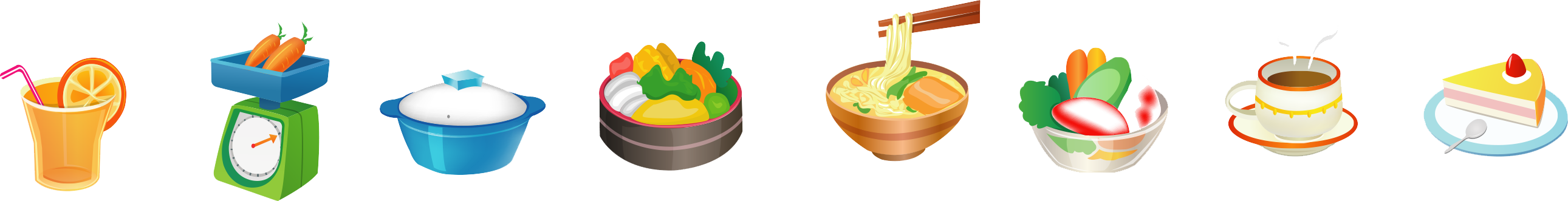